CORSO DI PREPARAZIONE 
AL CONCORSO A CATTEDRA ORDINARIO 
PER TUTTI GLI ORDINI E GRADI DI SCUOLA
Prof. Antonio Pizzarelli – Dirigente scolastico
Area 3 – Indicazioni nazionali, Piano triennale dell’offerta formativa,   programmazione curricolare e progettazione, continuità educativa,  curricolo, sistema di valutazione e autovalutazione.
Dalla carta dei servizi scolastici (customer satisfaction) al Rapporto di autovalutazione (RAV); 
 Il piano di miglioramento (PdM);
 Rapporto Piano triennale offerta formativa (PTOF) e RAV;
 Accountability.   Rendicontazione/bilancio sociale.
Dalla carta dei servizi scolastici (customer satisfaction) al Rapporto di autovalutazione (RAV).
Direttiva 21 luglio 1995, n. 254

Carta dei servizi scolastici

Art. 1
1. Ai sensi dell'art. 2 del D.P.C.M. 7 giugno 1995, pubblicato sulla G.U. n. 138 del 15 giugno 1995, le istituzioni scolastiche adottano, entro 120 giorni dalla data di entrata in vigore del predetto decreto, una "Carta dei servizi scolastici", sulla base dei principi indicati nello schema generale di riferimento recepito nel decreto medesimo, nonché della direttiva 27 gennaio 1994 del presidente del Consiglio dei ministri pubblicata sulla G.U. n. 43 del 22 febbraio 1994.
2. La Carta dei servizi scolastici è adottata dal Consiglio di circolo o di istituto, che a tal fine acquisisce preventivamente il parere del collegio dei docenti. Quest'ultimo ha carattere vincolante per gli aspetti pedagogico-didattici.

3. Nelle materie oggetto di specifica disciplina sia nel regolamento di circolo o di istituto sia nella Carta dei servizi scolastici, le istituzioni scolastiche adeguano i propri regolamenti interni di circolo o di istituto, di cui all'art. 6, lettera a), del D.P.R. 31 maggio 1974, n. 416, ai principi ed alle disposizioni contenuti nella Carta di istituto.
4. La Carta dei servizi scolastici, adottata dalle singole istituzioni scolastiche, è adeguatamente pubblicizzata, anche mediante affissione all'albo dell'istituto, presso il personale della scuola, i genitori e gli alunni. 

Copia di essa è inviata alla Presidenza del Consiglio dei ministri, Dipartimento della Funzione Pubblica, per la successiva valutazione degli standard di qualità indicate nelle singole Carte di istituto e per il previsto monitoraggio circa le modalità di attuazione delle stesse. Altra copia della Carta in argomento è inviata anche al provveditore agli studi, al sovrintendente scolastico regionale, che la porterà a conoscenza della segreteria regionale degli ispettori tecnici, e al distretto scolastico competente.
Decreto Presidenza Consiglio dei Ministri 7 giugno 1995
Schema generale di riferimento della «Carta dei servizi scolastici»

Articolo 1
In attuazione dell'art. 2, comma 1, del decreto-legge 12 maggio 1995, n.163, è emanato l'allegato schema generale di riferimento, denominato: "Carta dei servizi della scuola", predisposto dal Dipartimento della funzione pubblica, d'intesa con il Ministero della pubblica istruzione.
Carta dei servizi scolastici
 
PRINCIPI FONDAMENTALI
La carta dei servizi della scuola ha come fonte di ispirazione fondamentale gli artt. 3, 33 e 34 della Costituzione italiana.
1.UGUAGLIANZA1.1 Nessuna discriminazione nell’erogazione del servizio scolastico può essere compiuta per motivi riguardanti sesso, razza, etnia, lingua, religione, opinioni politiche, condizioni psico-fisiche e socio-economiche.
2. IMPARZIALITA’ E REGOLARITA’2.1 I soggetti del servizio scolastico agiscono secondo criteri di obiettività ed equità.2.2 La scuola, attraverso tutte le sue componenti e con l’impegno delle istituzioni collegate, garantisce la regolarità e la continuità del servizio e delle attività educative, anche in situazioni di conflitto sindacale, nel rispetto dei principi e delle norme sanciti dalla legge e in applicazione delle disposizioni contrattuali in materia.
3. ACCOGLIENZA E INTEGRAZIONE
3.1 La scuola si impegna, con opportuni ed adeguati atteggiamenti ed azioni di tutti gli operatori del servizio, a favorire l'accoglienza dei genitori e degli alunni, l’inserimento e l’integrazione di questi ultimi, con particolare riguardo alla fase di ingresso alle classi iniziali e alle situazioni di rilevante necessità.
Particolare impegno è prestato per la soluzione delle problematiche relative agli studenti lavoratori, agli stranieri, a quelli degenti negli ospedali, a quelli in situazione di handicap, a quelli presenti nelle istituzioni carcerarie.
3.2 Nello svolgimento della propria attività, ogni operatore ha pieno rispetto dei diritti e degli interessi dello studente
4. DIRITTO DI SCELTA, OBBLIGO SCOLASTICO E FREQUENZA
4.1. L’utente ha facoltà di scegliere fra le istituzioni che erogano il servizio scolastico. La libertà di scelta si esercita tra le istituzioni scolastiche statali dello stesso tipo, nei limiti della capienza obiettiva di ciascuna di esse. In caso di eccedenza di domande va, comunque, considerato il criterio della territorialità (residenza, domicilio, sede di lavoro dei familiari, ecc.).
4.2 L’obbligo scolastico, il proseguimento degli studi superiori e la regolarità della frequenza sono assicurati con interventi di prevenzione e controllo dell’evasione e della dispersione scolastica da parte di tutte le istituzioni coinvolte, che collaborano tra loro in modo funzionale ed organico.
5 PARTECIPAZIONE, EFFICIENZA, TRASPARENZA
5.1 Istituzioni, personale, genitori, alunni, sono protagonisti e responsabili dell’attuazione della “Carta”, attraverso una gestione partecipata della scuola, nell’ambito degli organi e delle procedure vigenti.I loro comportamenti devono favorire la più ampia realizzazione degli standard generali del servizio.
5.2 Le istituzioni scolastiche e gli enti locali si impegnano a favorire le attività extrascolastiche che realizzano la funzione della scuola come centro di promozione culturale, sociale e civile, consentendo l’uso degli edifici e delle attrezzature fuori dell’orario del servizio scolastico.
5.3 Le istituzioni scolastiche, al fine di promuovere ogni forma di partecipazione, garantiscono la massima semplificazione delle procedure ed un’informazione completa e trasparente.

5.4 L’attività scolastica, ed in particolare l’orario di servizio di tutte le componenti, si informa a criteri di efficienza, di efficacia, di flessibilità, nell’organizzazione dei servizi amministrativi, dell’attività didattica e dell’offerta formativa integrata.

5.5 Per le stesse finalità, la scuola garantisce ed organizza le modalità di aggiornamento del personale in collaborazione con istituzioni ed enti culturali, nell’ambito delle linee di indirizzo e delle strategie di intervento definite dall’amministrazione.
6. LIBERTA’ DI INSEGNAMENTO ED AGGIORNAMENTO DEL PERSONALE
6.1 La programmazione assicura il rispetto delle libertà di insegnamento dei docenti e garantisce la formazione dell’alunno, facilitandone le potenzialità evolutive e contribuendo allo sviluppo armonico della personalità, nel rispetto degli obiettivi formativi nazionali e comunitari, generali e specifici, recepiti nei piani di studi di ciascun indirizzo.

6.2 L’aggiornamento e la formazione costituiscono un impegno per tutto il personale scolastico e un compito per l’amministrazione, che assicura interventi organici e regolari.
PARTE I

7 AREA DIDATTICA

7.1 La scuola, con l’apporto delle competenze professionali del personale e con la collaborazione ed il concorso delle famiglie, delle istituzioni e della Società civile, è responsabile della qualità delle attività educative e si impegna a garantirne l’adeguatezza alle esigenze culturali e formative degli alunni, nel rispetto di obiettivi educativi validi per il raggiungimento delle finalità istituzionali.

7.2 La scuola individua ed elabora gli strumenti per garantire la continuità educativa tra i diversi ordini e gradi dell’istruzione, al fine di promuovere un armonico sviluppo della personalità degli alunni.
7.3 Nella scelta dei libri di testo e delle strumentazioni didattiche, la scuola assume come criteri di riferimento la validità culturale e la funzionalità educativa, con particolare riguardo agli obiettivi formativi, e la rispondenza alle esigenze dell’utenza. 

Nella programmazione dell’azione educativa e didattica i docenti, nella scuola dell’obbligo, devono adottare, con il coinvolgimento delle famiglie, soluzioni idonee a rendere possibile un’equa distribuzione dei testi scolastici nell’arco della settimana, in modo da evitare, nella stessa giornata, un sovraccarico di materiali didattici da trasportare.
7.4 Nell’assegnazione dei compiti da svolgere a casa, il docente opera in coerenza con la programmazione didattica del consiglio di interclasse o di classe, tenendo presente la necessità di rispettare razionali tempi di studio degli alunni.

Nel rispetto degli obiettivi formativi, previsti dagli ordinamenti scolastici e della programmazione educativo-didattica, si deve tendere ad assicurare ai bambini, nelle ore extrascolastiche, il tempo da dedicare al gioco o all’attività sportiva o all’apprendimento di lingue staniere o arti.
7.5 Nel rapporto con gli allievi, in particolare con i più piccoli, i docenti colloquiano in modo pacato e teso al convincimento. Non devono ricorrere ad alcuna forma di intimidazione o minaccia di punizioni mortificanti.
7.6 Progetto educativo e programmazioneLa scuola garantisce l’elaborazione, l’adozione e la pubblicizzazione dei seguenti documenti:
Progetto educativo d’Istituto
Il P.E.I., elaborato dalle singole scuole, contiene le scelte educative ed organizzative delle risorse e costituisce un impegno per l’intera comunità scolastica. Integrato dal regolamento d’istituto, definisce, in modo razionale e produttivo il piano organizzativo in funzione delle proposte culturali, delle scelte educative e degli obiettivi formativi elaborati dai competenti organi della scuola.In particolare, regola l’uso delle risorse di istituto e la pianificazione delle attività di sostegno, di recupero, di orientamento e di formazione integrata. Contiene, inoltre, i criteri relativi alla formazione delle classi, all’assegnazione dei docenti alle stesse, alla formulazione dell’orario del personale docente e A.T.A. (amministrativo, tecnico, ausiliario), alla valutazione complessiva del servizio scolastico.
Il regolamento d’istituto comprende, in particolare, le norme relative a: - vigilanza sugli alunni; - comportamento degli alunni e regolamentazione di ritardi, uscite, assenze, giustificazioni; - uso degli spazi, dei laboratori e della biblioteca; - conservazione delle strutture e delle dotazioni.Nel regolamento sono, inoltre, definite in modo specifico:- le modalità di comunicazione con studenti e genitori con riferimento ad incontri con i docenti, di mattina e di pomeriggio (prefissati e/o per appuntamento); - le modalità di convocazione e di svolgimento delle assemblee di classe, organizzate dalla scuola o richieste da studenti e genitori, del comitato degli studenti e dei genitori, dei consigli di intersezione, di interclasse o di classe e del consiglio di Circolo o di istituto; - il calendario di massima delle riunioni e la pubblicizzazione degli atti. Informazione all’utenza sul P.E.I..
B. Programmazione educativa e didattica
Programmazione educativaLa programmazione educativa, elaborata dal Collegio dei docenti, progetta i percorsi formativi coorrelati agli obiettivi e alle finalità nei programmi.Al fine di armonizzare l’attività dei consigli di intersezione, di interclasse o di classe, individua gli strumenti per la rivelazione della situazione iniziale e finale e per la verifica e la valutazione dei percorsi didattici.Sulla base dei criteri espressi dal Consiglio di circolo o d’istituto, elabora le attività riguardanti l’orientamento, la formazione integrata, i corsi di recupero, gli interventi di sostegno. Informazioni all’utenza sulla programmazione educativa.
Programmazione didattica
Elaborata ed approvata dal Consiglio di intersezione, di interclasse o di classe:- delinea il percorso formativo della classe e del singolo alunno, adeguando ad essi gli interventi operativi;- utilizza il contributo delle varie aree disciplinari per il raggiungimento degli obiettivi e delle finalità educative indicati dal Consiglio di intersezione, di interclasse o di classe e dal Collegio dei docenti;- è sottoposta sistematicamente a momenti di verifica e di valutazione dei risultati, al fine di adeguare l’azione didattica alle esigenze formative che emergono “in itinere”.
Contratto formativo

Il contratto formativo è la dichiarazione, esplicita e partecipata, dell’operato della scuola. 

Esso si stabilisce, in particolare, tra il docente e l’allievo ma coinvolge l’intero Consiglio di interclasse o di classe e la classe, gli Organi dell’istituto, i genitori, gli Enti esterni preposti od interessati al servizio scolastico. 

Sulla base del contratto formativo, elaborato nell’ambito ed in coerenza degli obiettivi formativi definiti ai diversi livelli istituzionali:
l’allievo deve conoscere:- gli obiettivi didattici ed educativi del suo curricolo- il percorso per raggiungerli- le fasi del suo curricoloil docente deve:- esprimere la propria offerta formativa- motivare il proprio intervento didattico- esplicitare le strategie, gli strumenti di verifica, i criteri di valutazioneil genitore deve:- conoscere l’offerta formativa- esprimere pareri e proposte- collaborare nelle attività.
PARTE II

8. SERVIZI AMMINISTRATIVI

8.1 La scuola individua, fissandone e pubblicandone gli standard e garantendone altresì l’osservanza ed il rispetto, i seguenti fattori di qualità dei servizi amministrativi: celerità delle procedure; trasparenza; informatizzazione dei servizi di segreteria; tempi di attesa agli sportelli; flessibilità degli orari degli uffici a contatto con il pubblico.
8.2 Ai fini di un miglior servizio per l’utenza, si può derogare dagli standard fissati.
Standard specifici delle procedure

8.3 La distribuzione dei moduli di iscrizione è effettuata “a vista” nei giorni previsti, in orario potenziato e pubblicizzato in modo efficace.8.4 La Segreteria garantisce lo svolgimento della procedura di iscrizione alle classi in un massimo di 10 minuti dalla consegna delle domande.8.5 Il rilascio di certificati è effettuato nel normale orario di apertura della Segreteria al pubblico, entro il tempo massimo di tre giorni lavorativi per quelli di iscrizione e frequenza e di cinque giorni per quelli con votazioni e/o giudizi.
8.6 Gli attestati e i documenti sostitutivi del diploma sono consegnati “a vista”, a partire dal terzo giorno lavorativo successivo alla pubblicazione dei risultati finali.

8.7 I documenti di valutazione degli alunni sono consegnati dal Capo di Istituto o dai docenti incaricati entro cinque giorni dal termine delle operazioni generali di scrutinio.

8.8 Gli uffici di Segreteria - compatibilmente con la dotazione organica di personale amministrativo - garantiscono un orario di apertura al pubblico, di mattina e di pomeriggio, funzionale alle esigenze degli utenti e del territorio.
.
Il Consiglio di Circolo o di istituto delibera in merito sulla base delle indicazioni degli utenti e dei loro rappresentanti.

L’ufficio di direzione o di presidenza riceve il pubblico sia su appuntamento telefonico sia secondo un orario di apetura comunicato con appositi avvisi.
8.9 La scuola assicura all’utente la tempestività del contatto telefonico, stabilendo al proprio interno modalità di risposta che comprendano il nome dell’Istituto, il nome e la qualifica di chi risponde, la persona o l’ufficio in grado di fornire le informazioni richieste
Per l’informazione vengono seguiti i seguenti criteri:8.10 Ciascun Istituto deve assicurare spazi ben visibili adibiti all’informazione; in particolare sono predisposti:- tabella dell’orario di lavoro dei dipendenti 
(orario dei docenti; orario, funzioni e dislocazione del personale amministrativo, tecnico, ausiliario - A.T.A.)- organigramma degli organi collegiali- organico del personale docente e A.T.A.- albi d’Istituto.
Sono inoltre resi disponibili appositi spazi per:- bacheca sindacale- bacheca degli studenti- bacheca dei genitori
8.11 Presso l’ingresso e presso gli Uffici devono essere presenti e riconoscibili operatori scolastici in grado di fornire all’utenza le prime informazioni per la fruizione del servizio.
8.12 Gli operatori scolastici devono indossare il cartellino di identificazione in maniera ben visibile per l’intero orario di lavoro.
8.13 Il Regolamento d’Istituto deve avere adeguata pubblicità mediante affissione.
PARTE III

9. CONDIZIONI AMBIENTALI DELLA SCUOLA

9.1 L’ambiente scolastico deve essere pulito, accogliente, sicuro.Le condizioni di igiene e sicurezza dei locali e dei servizi devono garantirne una permanenza a scuola confortevole per gli alunni e per il personale.
Il personale ausiliario, specie quello delle scuole materne ed elementari, deve adoperarsi per garantire la costante igiene dei servizi.
La scuola si impegna, in particolare, a sensibilizzare le istituzioni interessate, comprese le associazioni dei genitori, degli utenti e dei consumatori, al fine di garantire agli alunni la sicurezza interna ed esterna (quest’ultima nell’ambito del circondario scolastico).
9.2 Ogni scuola individua i seguenti fattori di qualità riferibili alle condizioni ambientali, e ne dà informazione all’utenza:
- Numero, dimensione (superficie, cubatura e numero degli alunni) e dotazioni (cattedra, banchi, lavagne, armadietti, ecc.) delle aule dove si svolge la normale attività didattica.
- Numero tipo, dimensione (superficie e cubatura), dotazioni (macchine e attrezzature, posti alunno, ecc.). orario settimanale di disponibilità e di utilizzo effettivo delle aule speciali e dei laboratori.
Numero, dimensione (superficie e cubatura), dotazioni e media delle ore di utilizzazione settimanale distinta per attività curricolari e per attività extracurricolari delle palestre.

- Numero, dimensioni, con indicazioni del numero massimo di persone contenibile, dotazione delle sale (posti a sedere, microfoni, schermi per proiezione, ecc.) e media delle ore di utilizzazione settimanale distinta per attività curricolari ed extracurricolari delle sale per riunioni.
- Numero, dimensione e dotazioni dei locali di servizio (per fotocopie, per stampa, sala docenti, ecc.).
- Numero, dimensioni, dotazioni di libri e riviste, orario settimanale di apertura e modalità per la consultazione e il prestito delle biblioteche.
 Numero dei servizi igienici, con indicazione dell’esistenza di servizi igienici per handicappati.
 Esistenza di barriere architettoniche.
- Esistenza di ascensori e montacarichi.
- Esistenza e descrizione di spazi esterni attrezzati e non (posteggi, impianti sportivi, ecc.).
Piano di evacuazione dell’edificio in caso di calamità.

9.3 I fattori di qualità devono essere riferiti a ciascuna delle sedi che facciano parte della stessa istituzione
PARTE IV

10. PROCEDURA DEI RECLAMI E VALUTAZIONE DEL SERVIZIO10.1 Procedura dei reclami
I reclami possono essere espressi in forma orale, scritta, telefonica, via fax e devono contenere generalità, indirizzo e reperibilità del proponente. I reclami orali e telefonici debbono, successivamente, essere sottoscritti. I reclami anonimi non sono presi in considerazione, se non circostanziati.
Il Capo di Istituto, dopo avere esperito ogni possibile indagine in merito, risponde, sempre in forma scritta, con celerità e, comunque, non oltre 15 giorni, attivandosi per rimuovere le cause che hanno provocato il reclamo. Qualora il reclamo non sia di competenza del Capo di Istituto, al reclamante sono fornite indicazioni circa il corretto destinatario.
Annualmente, il Capo di Istituto formula per il Consiglio una relazione analitica dei reclami e dei successivi provvedimenti. Tale relazione è inserita nella relazione generale del Consiglio sull’anno scolastico.
10.2 Valutazione del servizio
Allo scopo di raccogliere elementi utili alla valutazione del servizio, viene effettuata una rilevazione mediante questionari opportunamente tarati, rivolti ai genitori, al personale e - limitatamente alle scuole secondarie di 2° grado - anche agli studenti.
I questionari, che vertono sugli aspetti organizzativi, didattici ed amministrativi del servizio, devono prevedere una graduazione delle valutazioni e la possibilità di formulare proposte.
Nella formulazione delle domande, possono essere utilizzati indicatori forniti dagli organi dell’amministrazione scolastica e degli enti locali. Alla fine di ciascun anno scolastico, il Collegio dei docenti redige una relazione sull’attività formativa della scuola che viene sottoposta all’attenzione del Consiglio di circolo o di istituto.
Il Sistema nazionale di valutazione (SNV) 

Il Sistema nazionale di valutazione (SNV) costituisce una risorsa strategica per orientare le politiche scolastiche e formative verso la crescita culturale, economica e sociale del Paese e per favorire la piena attuazione dell'autonomia delle istituzioni scolastiche.

Per migliorare la qualità dell'offerta formativa e degli apprendimenti, il SNV valuta l'efficienza e l'efficacia del sistema educativo di istruzione e formazione.
Il SNV si sviluppa su tre dimensioni:

la valutazione delle istituzioni scolastiche
la valutazione della dirigenza scolastica
la valorizzazione del merito professionale dei docenti
NASCE IL SNV
Il Sistema nazionale di valutazione del sistema educativo di istruzione e formazione, in sigla S.N.V., è costituito dai seguenti soggetti: Invalsi, Indire e contingente ispettivo (art. 2 DPR 80/2013, Regolamento sul sistema nazionale di valutazione).
Le fasi e i tempi
32
DECRETO DEL PRESIDENTE DELLA REPUBBLICA 28 marzo 2013, n. 80
Regolamento sul sistema nazionale di valutazione in materia di istruzione e formazione 

L'S.N.V. è costituito dai seguenti soggetti:
 a) Invalsi: Istituto nazionale per la valutazione del sistema di istruzione e formazione, di
cui al decreto legislativo 19 novembre 2004, n. 286; 

 b) Indire: Istituto nazionale di documentazione, innovazione e ricerca educativa, di cui
all'articolo 19, comma 1, del decreto-legge 6 luglio 2011, n. 98, convertito, con
modificazioni, dalla legge 15 luglio 2011, n. 111;
c) contingente ispettivo: contingente di dirigenti di seconda fascia con funzione
tecnico-ispettiva, appartenenti alla dotazione organica dirigenziale del Ministero, che
svolgono l’attività di valutazione nei nuclei di cui all'articolo 6 del presente decreto.
3. Concorrono, altresì, all’attività di valutazione:

 a) la conferenza: conferenza per il coordinamento funzionale dell'S.N.V., di cui all'articolo 2, comma 5, del presente decreto;

 b) i nuclei di valutazione esterna: nuclei costituiti, ai sensi dell'articolo 6, comma 2, da un dirigente tecnico del contingente ispettivo e da due esperti scelti dall'elenco di cui
all'articolo 3, comma 1, lettera f).
Invalsi

a) assicura il coordinamento funzionale dell'S.N.V.;
 b) propone i protocolli di valutazione e il programma delle visite alle istituzioni
scolastiche da parte dei nuclei di valutazione esterna, di cui all'articolo 6;
 c) definisce gli indicatori di efficienza e di efficacia in base ai quali l'S.N.V. individua le istituzioni scolastiche che necessitano di supporto e da sottoporre prioritariamente a
valutazione esterna;
d) mette a disposizione delle singole istituzioni scolastiche strumenti relativi al
procedimento di valutazione di cui all'articolo 6 per la realizzazione delle azioni di cui
all'articolo 6, comma 1;
e) definisce gli indicatori per la valutazione dei dirigenti scolastici, in coerenza con le
disposizioni contenute nel decreto legislativo 27 ottobre 2009, n. 150;
 f) cura la selezione, la formazione e l'inserimento in un apposito elenco degli esperti dei nuclei per la valutazione esterna di cui all'articolo 6, comma 2, nell'ambito delle risorse umane, finanziarie e strumentali disponibili a legislazione vigente.  A tale fine, sulla base dei criteri generali definiti con direttiva del Ministro, l'Invalsi con propria deliberazione stabilisce, entro sessanta giorni dall'emanazione della direttiva stessa, le modalità di costituzione e gestione di detto elenco; esso cura, altresì, la formazione degli ispettori che partecipano ai citati nuclei;
g) redige le relazioni al Ministro e i rapporti sul sistema scolastico e formativo, di cui
all'articolo 3 del decreto legislativo 19 novembre 2004, n. 286, in modo tale da
consentire anche una comparazione su base internazionale;
 h) partecipa alle indagini internazionali e alle altre iniziative in materia di valutazione, in
rappresentanza dell'Italia.
Indire

1. L'Indire concorre a realizzare gli obiettivi dell'S.N.V. attraverso il supporto alle istituzioni scolastiche nella definizione e attuazione dei piani di miglioramento della qualità dell'offerta formativa e dei risultati degli apprendimenti degli studenti, autonomamente adottati dalle stesse. A tale fine, cura il sostegno ai processi di innovazione centrati sulla diffusione e sull'utilizzo delle nuove tecnologie, attivando coerenti progetti di ricerca tesi al miglioramento della didattica, nonché interventi di consulenza e di formazione in servizio del personale docente, amministrativo, tecnico e ausiliario e dei dirigenti scolastici, anche sulla base di richieste specifiche delle istituzioni scolastiche.
Contingente ispettivo

 1. Il contingente ispettivo concorre a realizzare gli obiettivi dell'S.N.V. partecipando ai nuclei di valutazione di cui all'articolo 6, comma 2. Il numero di dirigenti che ne fanno parte è individuato, tenuto conto delle altre funzioni assolte da tale categoria di personale, con decreto del Ministro nell'ambito della dotazione organica dei dirigenti di seconda fascia con funzione tecnico-ispettiva ed è ripartito tra amministrazione centrale e periferica. I relativi incarichi di funzione dirigenziale non generale sono conferiti dal direttore generale per gli ordinamenti scolastici e l'autonomia scolastica del Ministero e dai direttori generali degli Uffici scolastici regionali, ai sensi dell'articolo 19 del decreto legislativo 30 marzo 2001, n. 165.
Autovalutazione

Dall'anno scolastico 2014/15 le istituzioni scolastiche (statali e paritarie) sono chiamate a promuovere un'attività di analisi e di valutazione interna partendo da una serie di indicatori e di dati comparati, forniti dal MIUR. Tutte le scuole, per la definizione del Rapporto di autovalutazione, adottano una struttura comune di riferimento attraverso un format on line.
Valutazione esterna

A partire dall'anno scolastico 2015/16 è partita la fase di valutazione esterna attraverso le visite alle scuole da parte dei Nuclei esterni di valutazione (NEV)composti da un Dirigente tecnico e due esperti di valutazione selezionati dall'INVALSI. Tutta la procedura di valutazione esterna ha un protocollo nazionale, con modalità e strumenti comuni. Le scuole da sottoporre a visita sono individuate a campione dall'INVALSI.
Azioni di miglioramento

Dall'anno scolastico 2015/16, in coerenza con quanto previsto nel RAV, tutte le scuole pianificano e avviano le azioni di miglioramento, avvalendosi eventualmente del supporto dell'INDIRE o di altri soggetti pubblici e privati (UNIVERSITÀ, enti di ricerca, associazioni professionali e culturali).
Rendicontazione sociale

Dall'anno scolastico 2018/19, le scuole promuovono, a seguito della pubblicazione di un primo rapporto di rendicontazione attraverso modello comune a livello nazionale, iniziative informative pubbliche ai fini della rendicontazione sociale.
Il Rapporto di Autovalutazione
REGOLAMENTO 80/2013 IL RAV E LE SUE FUNZIONI
Il RAV  è presentato quale strumento per migliorare, per confrontarsi e rendicontare.

In seguito all’elaborazione del RAV, sulla base delle azioni miglioramento, individuate dalle scuole, si arriverà alla fase finale di rendicontazione sociale. 

Il Regolamento n. 80 del 2013 parla di “pubblicazione, diffusione dei risultati raggiunti, attraverso indicatori e dati comparabili, sia in una dimensione di trasparenza sia in una dimensione di condivisione e promozione al miglioramento del servizio con la comunità di appartenenza”.
Il Rapporto di Autovalutazione (RAV)

Il processo di valutazione, definito dal SNV, inizia con l'autovalutazione. 

Lo strumento che accompagna e documenta questo processo è il Rapporto di autovalutazione (RAV). 

Viene messo a disposizione un format a livello nazionale, aperto comunque alle integrazioni delle scuole per cogliere la specificità di ogni realtà senza riduzioni o semplificazioni eccessive.
RAV: priorità e traguardi
Il rapporto fornisce una rappresentazione della scuola attraverso un'analisi del suo funzionamento e costituisce la base per individuare le priorità di sviluppo verso cui orientare il piano di miglioramento.

Tutti i RAV vengono pubblicati nell'apposita sezione del portale "Scuola in chiaro".
La gestione del processo di autovalutazione interna è affidata al Dirigente scolastico, che, in qualità di rappresentante legale e garante della gestione unitaria della scuola, rimane il diretto responsabile dei contenuti e dei dati inseriti nel RAV. 

Il Dirigente scolastico è supportato da un Nucleo interno di valutazione, la cui composizione può essere articolata variamente a seconda del contesto di riferimento, della realtà scolastica e delle modalità di analisi che si intendono intraprendere.
Il Nucleo interno di valutazione  (NIV)

Il Nucleo interno di valutazione, fatta salva l’autonomia di ogni istituzione scolastica, è preferibilmente costituito, oltre che dal Dirigente scolastico, dal docente referente della valutazione e da uno o più docenti con adeguata professionalità individuati dal Collegio dei docenti.
Nel processo di autovalutazione è opportuno che il Dirigente e il Nucleo interno di valutazione si adoperino per favorire e sostenere il coinvolgimento diretto di tutta la comunità scolastica, incoraggiando la riflessione interna e promuovendo momenti di incontro e di condivisione degli obiettivi e delle modalità operative dell’intero processo di autovalutazione
Questionario Scuola

I dati raccolti vengono immediatamente resi disponibili nel RAV, successivamente vengono elaborati e restituiti in piattaforma unitamente a valori di riferimento esterni (benchmark), allo scopo di supportare le istituzioni scolastiche nel processo di autovalutazione. 

Il Questionario risulta semplificato nel numero di domande proposte e  la sua compilazione direttamente in piattaforma rende più chiara e immediata la corrispondenza tra le risposte fornite dalla scuola e la costruzione dei parametri di riferimento.
Definizione di priorità e traguardi 

le priorità si riferiscono agli obiettivi generali che la scuola si prefigge di realizzare nel lungo periodo attraverso l’azione di miglioramento e devono necessariamente riguardare gli esiti degli studenti; 

i traguardi di lungo periodo riguardano i risultati attesi in relazione alle priorità strategiche,  previsti a lungo termine (3 anni). 

Essi articolano in forma osservabile e/o misurabile i contenuti delle priorità e rappresentano le mete verso cui la scuola tende nella sua azione di miglioramento;
gli obiettivi di processo rappresentano una definizione operativa delle attività su cui si intende agire concretamente per raggiungere le priorità strategiche individuate e costituiscono degli obiettivi operativi da raggiungere nel breve periodo (un anno scolastico) e riguardano una o più aree di processo.
Sezioni del RAV

 Il Rapporto di Autovalutazione si articola nelle seguenti sezioni:

• CONTESTO 
• ESITI 
• PROCESSI – Pratiche educative e didattiche 
• PROCESSI – Pratiche gestionali e organizzative 
• PRIORITÀ
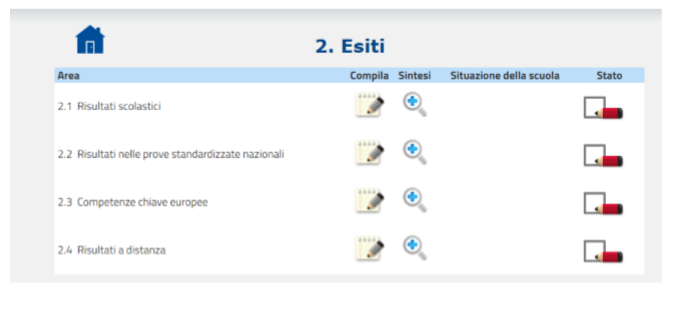 Il piano di miglioramento (PdM)

A partire dall’inizio dell’anno scolastico 2015/16 tutte le scuole (statali e paritarie) sono tenute a pianificare un percorso di miglioramento per il raggiungimento dei traguardi connessi alle priorità indicate nel RAV.
Gli attori

Il Dirigente Scolastico responsabile della gestione del processo di miglioramento.

Il nucleo interno di valutazione (già denominato “unità di autovalutazione”), costituito per la fase di autovalutazione e per la compilazione del RAV, eventualmente integrato e/o modificato.
Il coinvolgimento della comunità scolastica nel processo di miglioramento

Il DS e il nucleo di valutazione devono

favorire e sostenere il coinvolgimento diretto di tutta la comunità scolastica, anche promuovendo momenti di incontro e di condivisione degli obiettivi e delle modalità operative dell’intero processo di miglioramento;

valorizzare le risorse interne, individuando e responsabilizzando le competenze professionali più utili in relazione ai contenuti delle azioni previste nel PdM;
incoraggiare la riflessione dell’intera comunità scolastica attraverso una progettazione delle azioni che introduca nuovi approcci al miglioramento scolastico, basati sulla condivisione di percorsi di innovazione;

promuovere la conoscenza e la comunicazione anche pubblica del processo di miglioramento, prevenendo un approccio di chiusura autoreferenziale.
All’interno del Sistema Nazionale di Valutazione, il miglioramento si configura come un percorso mirato all’individuazione di una linea strategica, di un processo di problem solving e di pianificazione che le scuole mettono in atto sulla base di priorità e traguardi individuati nella sezione 5 del RAV.

Gli interventi di miglioramento si collocano su due livelli: quello delle pratiche educative e didattiche e quello delle pratiche gestionali ed organizzative, per agire in maniera efficace sulla complessità del sistema scuola.
Scegliere gli obiettivi di processo più utili alla luce delle priorità individuate nella sezione 5 del RAV.

Decidere le azioni più opportune per raggiungere gli obiettivi scelti.

Pianificare gli obiettivi di processo individuati.

Valutare, condividere e diffondere i risultati alla luce del lavoro svolto dal Nucleo di Valutazione.
Rapporto tra il PTOF e il PdM

Il Piano Triennale dell’Offerta Formativa (PTOF), che rappresenta il documento fondamentale costitutivo dell’identità culturale e progettuale delle istituzioni scolastiche ed esplicita la progettazione curricolare, extracurricolare, educativa e organizzativa che le singole scuole adottano nell’ambito della loro autonomia, viene integrato (Art. 3 dpr 275/1999 novellato dal comma 14 dell’art. 1 L.  107/2015) con il  Piano di Miglioramento dell’istituzione scolastica, previsto dal D.P.R. 28 marzo 2013, n. 80.
Rapporto Piano triennale offerta formativa (PTOF) e RAV.
AREA PROCESSI: gli obiettivi
STRUTTURA DEL PTOF E SIMMETRIA CON RAVNota MIUR 1830.06-10-2017
Struttura del PTOF-RAV
Accountability.   Rendicontazione/bilancio sociale.
Il riferimento normativo: DPR 80/2013
Articolo 6
(Procedimento di valutazione)

Ai fini dell’articolo 2 (miglioramento) il procedimento di valutazione delle  istituzioni scolastiche si sviluppa, in modo da valorizzare il ruolo delle scuole  nel processo di autovalutazione, sulla base dei protocolli di valutazione e  delle scadenze temporali … nelle seguenti fasi:

autovalutazione delle istituzioni scolastiche
valutazione esterna
azioni di miglioramento

rendicontazione sociale delle istituzioni scolastiche
30
Rendicontazione sociale delle istituzioni  scolastiche
Pubblicazione, diffusione dei risultati raggiunti, attraverso  indicatori e dati comparabili, sia in una dimensione di  trasparenza sia in una dimensione di condivisione e  promozione al miglioramento del servizio con la comunità  di appartenenza.
31
Direttiva sulla rendicontazione sociale nelle P.A.
DM 17/02/2006
La rendicontazione sociale delle amministrazioni pubbliche  risponde alle esigenze conoscitive dei diversi interlocutori,  siano essi singoli cittadini, famiglie, imprese, associazioni, altre istituzioni  pubbliche o private, consentendo loro di comprendere e valutare gli  effetti dell’azione amministrativa.

Gli strumenti per effettuare la rendicontazione sociale possono  essere molteplici … il Bilancio sociale può essere considerato il  principale, in quanto finalizzato a dar conto del complesso delle attività e  a rappresentare in un quadro unitario il rapporto fra visione politica,  obiettivi, risorse e risultati.
35
2009. D.Lgs. 150/2009, art. 4 c. 2
Il ciclo di gestione della performance si articola nelle seguenti  fasi:

definizione e assegnazione degli obiettivi che si intendono  raggiungere, dei valori attesi di risultato e dei rispettivi indicatori;

collegamento tra gli obiettivi e l'allocazione delle risorse;

monitoraggio in corso di esercizio e attivazione di eventuali  interventi correttivi;
36
d) misurazione e valutazione della performance, organizzativa e  individuale;

e) utilizzo dei sistemi premianti, secondo criteri di valorizzazione del  merito;

f) rendicontazione dei risultati agli organi di indirizzo politico, amministrativo, ai vertici delle amministrazioni, nonché ai  competenti organi esterni, ai cittadini.
La sezione 5 nel RAV
39
Impatto sociale
Bilancio sociale
Rendicontazione  sociale
Rapporto  sociale
Rendicontazione
42
IL RAPPORTO SOCIALE
(“la pubblicazione e diffusione dei risultati raggiunti”)
44
LA RENDICONTAZIONE SOCIALE
(“la diffusione e condivisione … con la comunità di  appartenenza”)


Presentazione OO.CC. del “rapporto”

Presentazione mirata ai genitori (studenti per il II ciclo)

Presentazione pubblica (p.e. agli stakeholders)

Messa a disposizione e diffusione del “rapporto”
45
Il bilancio sociale nella P.A.(Direttiva ministeriale 17/02/2006)
Il bilancio sociale è l’esito di un processo con il quale  l’amministrazione rende conto delle scelte, delle attività,  dei risultati e dell’impiego di risorse in un dato periodo,  in modo da consentire ai cittadini e ai diversi interlocutori  di conoscere e formulare un proprio giudizio su come  l’amministrazione interpreta e realizza la sua missione  istituzionale e il suo mandato.
46
Il bilancio sociale nella scuola
Il bilancio sociale nella scuola è uno strumento di  autonomia e responsabilità attraverso cui rendere  conto delle scelte effettuate, delle attività svolte,  delle risorse utilizzate e dei risultati raggiunti, per  la costruzione di un bene comune come gli esiti  formativi ed educativi degli studenti.
47
L’impatto sociale
L’impatto sociale è il contributo	che  attraverso le proprie attività  un’organizzazione fornisce al cambiamento, in un certo  contesto, delle condizioni di una persona,  di una comunità o dell’ambiente destinatari  dell’attività.
48
Tutte le scuole sono tenute alla rendicontazione sociale (art. 6,  comma 2, lettera d, DPR 80/2013).

La Rendicontazione sociale si realizza sulla base di «indicatori e  dati comparabili» attraverso cui la scuola «pubblica e diffonde i  risultati raggiunti».

Il punto di partenza ineludibile per la RS all’interno del SNV è la  procedura prevista dall’art. 6 del DPR 80, con i relativi strumenti: RAV;  PdM; Valutazione esterna.

La RS è la base comune di riferimento a livello nazionale e può  essere integrata e ampliata, dalle scuole effettivamente interessate,  su base volontaria (Bilancio sociale; Bilancio di missione; Bilancio di  sostenibilità; Bilancio di impatto).
51
«Gli studi scolastici sono come il campo che racchiude una perla: per averla, vale la pena di vendere tutti i propri beni, nessuno eccettuato, al fine di poter acquistare quel campo».
                                                       Simone Weil
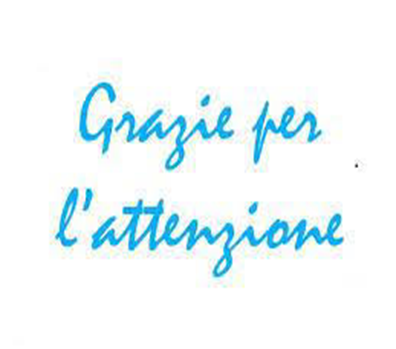 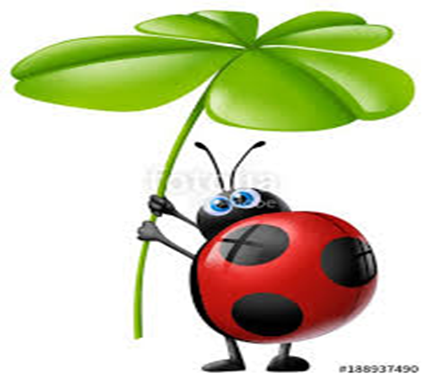